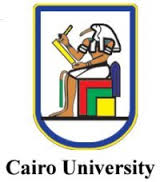 Cairo University
 Faculty of Engineering
 Computer Engineering Department
CMPN 425 Fall 2018Styling your pages using CSS & Bootstrap
2
Agenda
Cascading Style Sheets (CSS)

Bootstrap Framework

Bootstrap CSS & Components
3
Cascading Style Sheets
Styles define how to display HTML elements

Styles were added to HTML 4.0 to solve the problem where fonts , color… information were added to every single page, became a long and expensive process.

External style sheets enable you to change the appearance and layout of all the pages in a Web site, just by editing one single file!

External Style Sheets are stored in CSS files.
4
Cascading Style Sheets
Styling can be added to HTML elements in 3 ways:

Inline - using a style attribute in HTML elements
Internal - using a <style> element in the HTML <head> section
External - using one or more external CSS files
5
CSS Syntax
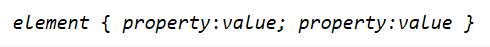 The element/selector  is an HTML element name. 

The property is a CSS property.

 The value is a CSS value.

Multiple styles are separated with semicolon.
6
Inline Styling (Inline CSS)
Inline styling is useful for applying a unique style to a single HTML element.

Inline styling uses the style attribute.

This inline styling changes the text color of a single heading:
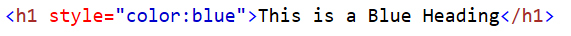 7
Internal Styling (Internal CSS)
An internal style sheet can be used to define a common style for all HTML elements on a page.
Internal styling is defined in the <head> section of an HTML page, using a <style> element:
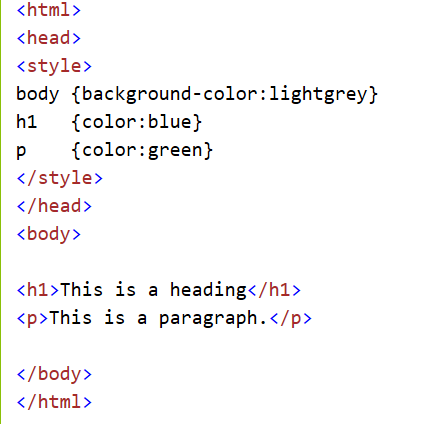 8
External Styling (External CSS)
External style sheet are ideal when the style is applied to many pages.

With external style sheets, you can change the look of an entire web site by changing one file.

External styles are defined in an external CSS file, and then linked to in the <head> section of an HTML page
9
External Styling (External CSS)
Styles.css
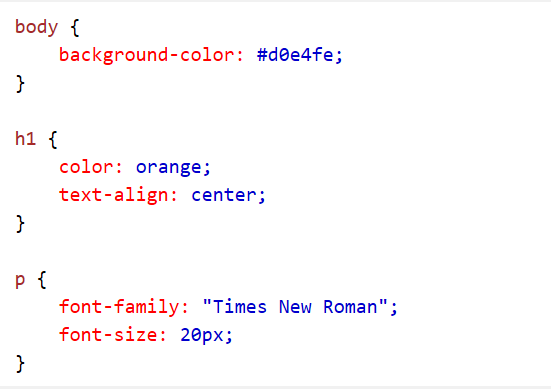 10
CSS Comments
/*This is a comment*/
11
The id Attribute
To define a special style for one special element, first add an id attribute to the element:


 then define a different style for the (identified) element:
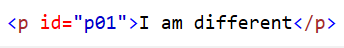 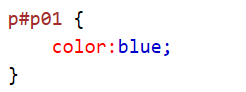 12
The id Attribute-Example
13
The class Attribute
To define a style for a special type (class) of elements, add a class attribute to the element:


 Now you can define a different style for all elements with the specified class:
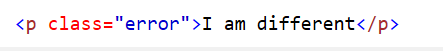 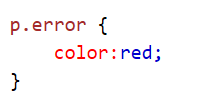 14
The class Attribute-Example
<html>
<head>
<style type="text/css">
. center
{
text-align:center;
}
</style>
</head>
<body>
<h1 class="center">Center-aligned heading</h1>
<p class="center">Center-aligned paragraph.</p> 
</body>
</html>
15
The class Attribute
You can also specify that only specific HTML elements should be affected by a class.
In the next example, ONLY  p elements with class="center" will be center-aligned:
<html>
<head>
<style type="text/css">
p. center
{
text-align:center;
}
</style>
</head>
<body>
<h1 class="center">The heading will not be affected</h1>
<p class="center">Center-aligned paragraph.</p> 
</body>
</html>
CSS Multiple style sheets
16
External style sheet has these properties for the h3 selector:
   h3{color:red;text-align:left;font-size:8pt;}
Internal style sheet has these properties for the h3 selector:
   h3{text-align:right;font-size:20pt;}
color:red;	text-align:right;	font-size:20pt;
CMPN 425-Spring 2015
17
Multiple Styles Will Cascade into One
What style will be used when there is more than one style specified for an HTML element?

Generally speaking we can say that all the styles will "cascade" into a new "virtual" style sheet by the following rules, where number four has the highest priority:
Browser default
External style sheet
Internal style sheet (in the head section)
Inline style (inside an HTML element)
18
CSS BOX Model
Explanation of the different parts:
Content - The content of the box, where text and images appear
Padding - Clears an area around the content. The padding is transparent
Border - A border that goes around the padding and content
Margin - Clears an area outside the border. The margin is transparent
19
CSS BOX Model
20
CSS BOX Model
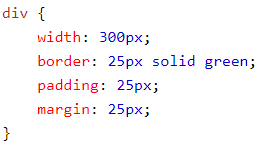 21
CSS – inline - block
22
CSS – inline - block
23
Agenda
Cascading Style Sheets (CSS)

Bootstrap Framework

Bootstrap CSS & Components
24
Bootstrap Framework
Bootstrap is a free front-end framework (HTML and CSS) for faster and easier web development 
Bootstrap is famous for being developed with components that have the ability to follow the property of responsive designs 
Responsive Design is about using CSS and HTML to resize, hide, shrink, enlarge, or move the content to make it look good on any screen 
Responsive Design allow your page works for computer, tablets and mobile phones.
In other words, bootstrap is a collection of CSS classes and JavaScript functions the you get ready to use and will not worry about write code
25
What is Responsive Design ?
The design that works properly on any resolution . 
It majorly concerns with standard devices resolutions. 
User friendly approach.
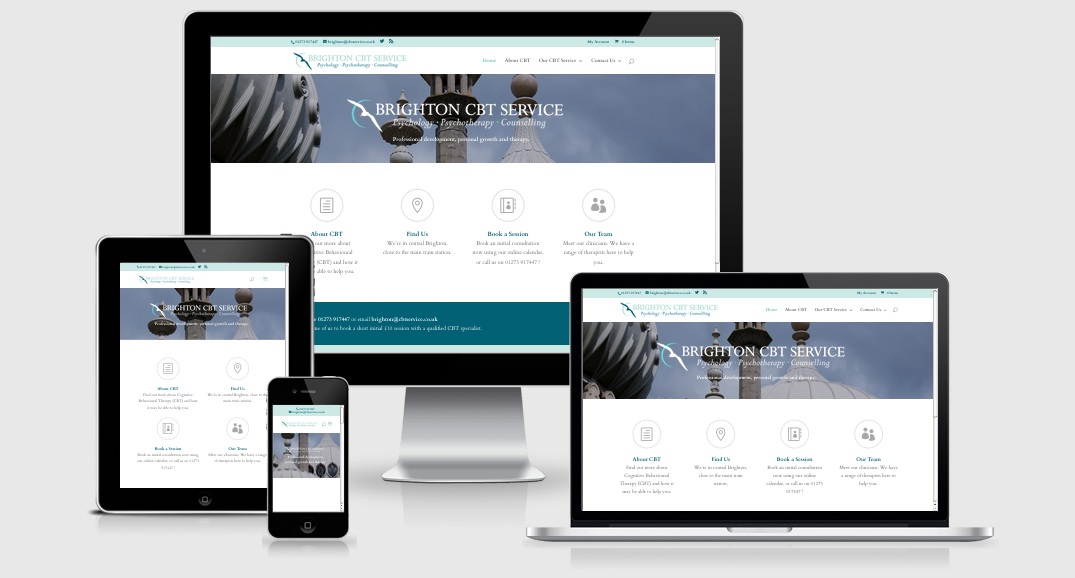 26
What is the most important thing to understand in Bootstrap?
Grid System 
Bootstrap includes a responsive, mobile first fluid grid system that appropriately scales up to 12 columns as the device or viewport size increases. It includes predefined classes for easy layout options. 
Grid systems are used for creating page layouts through a series of rows and columns that house your content. 
Grid classes apply to devices with screen widths greater than or equal to the breakpoint sizes, and override grid classes targeted at smaller devices. Therefore, applying any - md- class to an element will not only affect its styling on medium devices but also on large devices if a -lg- class is not present.
27
Bootstrap Grid
This is the best part about the new grid system. You could realistically have your site show a different grid on 4 different browser sizes. Below is the breakdown of the different sizes.
The official Bootstrap docs offer a much more comprehensive understanding of how the grid works. Take a look at those to get a more solid overview of column sizes, gutter sizes, maximum column sizes, and the max-width of your overall site based on browser size.
28
Bootstrap Grid Example (Cols & Rows)
Bootstrap's grid system allows up to 12 columns across the page 
You can divide the container in rows and each row in columns with space multiple of the 12
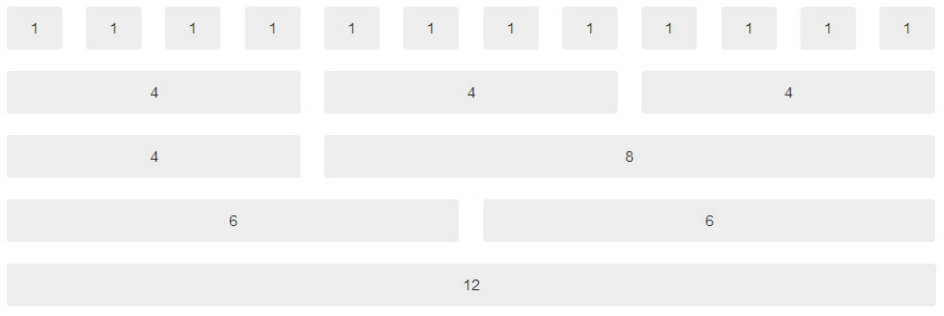 29
Agenda
Cascading Style Sheets (CSS)

Bootstrap Framework

Bootstrap CSS & Components
30
Using Bootstrap
You will need to include three files:
bootstrap.min.css
jquery.min.js 
bootstrap.min.js
You must download it and include in you page
31
Starter Template
32
Bootstrap Grid Example Code
33
Bootstrap Grid Example Code
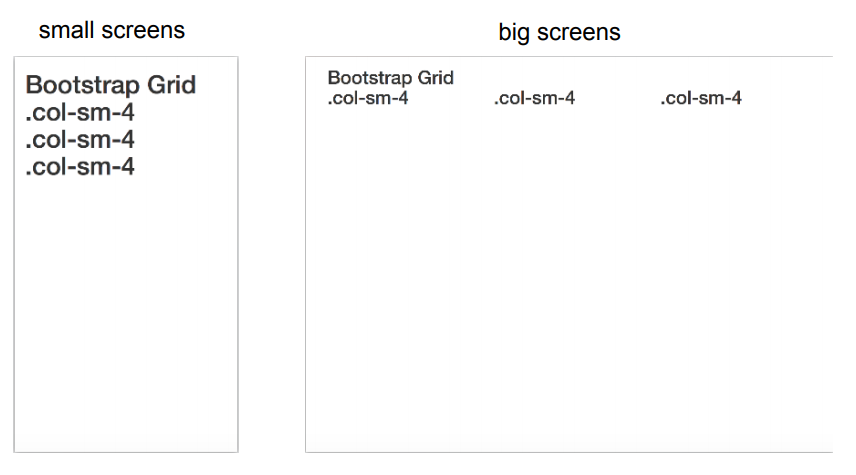 34
Bootstrap Tables
35
Bootstrap Tables
36
Bootstrap Images
37
Bootstrap Images
38
Bootstrap Alerts
39
Bootstrap Alerts
40
Bootstrap Buttons
41
Bootstrap Glyphicons
42
Bootstrap Glyphicons
43
Bootstrap Forms
44
Bootstrap Forms
45
Wrap UP
We talked about
CSS
Bootstrap Framework
Understanding the Grid system of bootstrap
Bootstrap Components